Fractions et nombres décimauxAtelier analyse de situations et programmations
Séminaire national pour l’enseignement des mathématiques à l’école primaire

Poitiers - Septembre 2017
1ère partie : programmation des apprentissages sur le cycle 3
 Constats partagés
 Points clés/points de vigilance dans la conception d’une progression de cycle
 Propositions de formation en académie

2ème partie : les gestes professionnels de l’enseignant
Quels constats faites-vous sur les pratiques des enseignants concernant la programmation de l’apprentissage des fractions et des décimaux sur le cycle 3 ?
Analysez les situations suivantes
 (connaissances, compétences, objectifs, modalités….)
Proposez un agencement chronologique de ces situations sur le cycle 3, en explicitant vos choix.
Positionnez quelques repères de périodes.
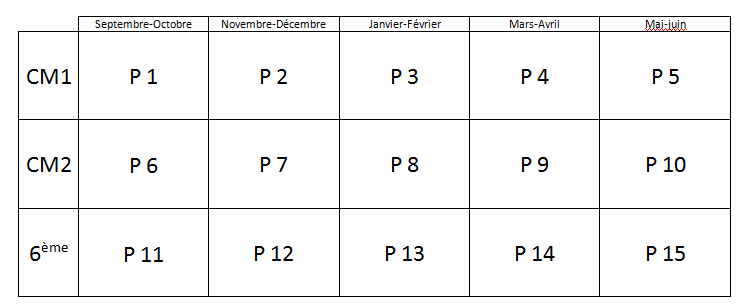 Comment le travail mené vous a-t-il permis de vous interroger sur la progression de cycle ?
Dégagez des points clés/points de vigilance qui vous semblent importants lors de la construction d’une programmation de cycle.
Proposition de formation en académie

	 Un atelier principal :
chronologie de la construction des fractions et des décimaux sur le cycle
enrichissement progressif /rebrassage/retro action

	 Des modules à la carte :
L’oral
La compétence représenter
Liens inter et intra disciplinaires
Le développement d’automatismes
Le travail sur l’erreur
Atelier principal
Diagnostique
Temps trop important consacré aux nombres entiers en début de CM1 et CM2

 Introduction tardive de l’écriture décimale

Programmation segmentée

 Méconnaissance réciproque école-collège
Objectifs de formation
Construction chronologique des fractions simples et nombres décimaux sur le cycle 3
Fractions simples
unité
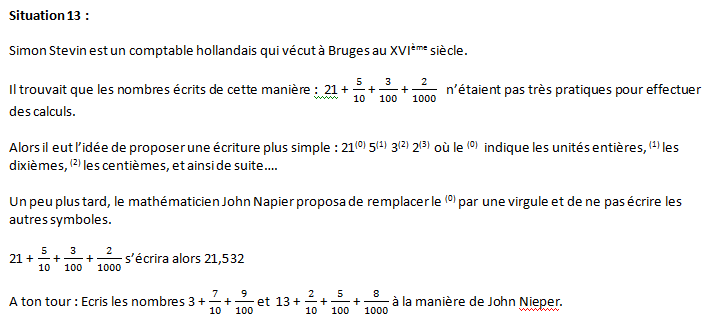 Fractions décimales
Nombre décimal
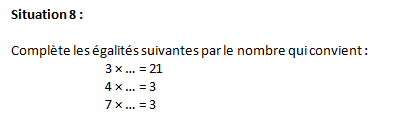 Fraction quotient
Manuel de CM1
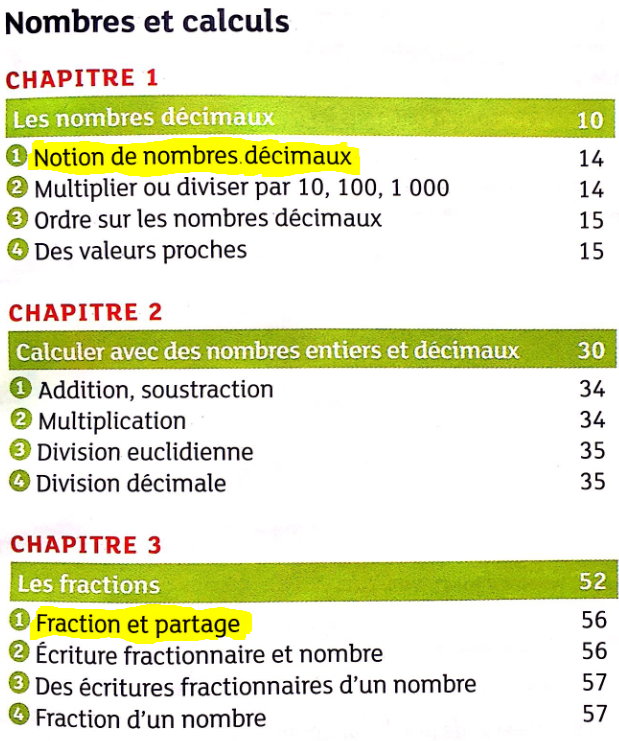 MathsMonde 6ème, Edition Didier, 2016
Unité  : varier les supports
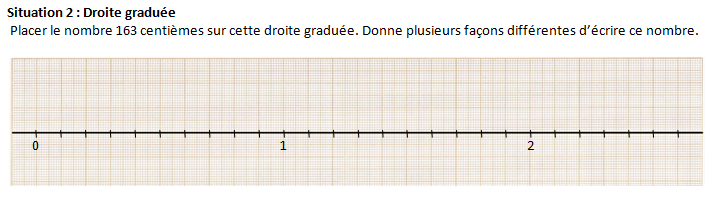 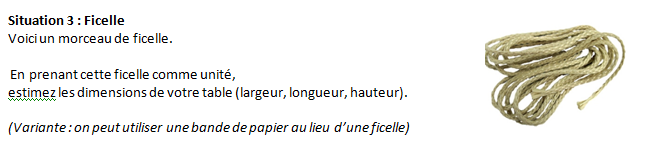 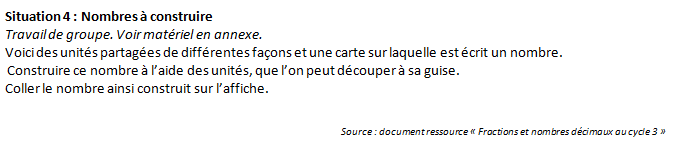 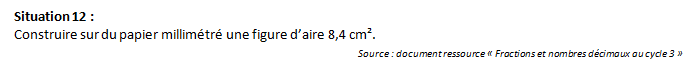 Travailler les changements d’unités
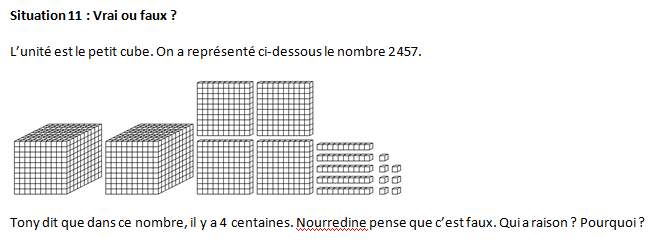 Objectifs de formation
Montrer la continuité dans la construction du nombre, des entiers au nombre décimal (principe de position, principe de rapport 10 entre les unités)

 La construction du nombre entier se poursuit à travers le travail mené sur les décimaux
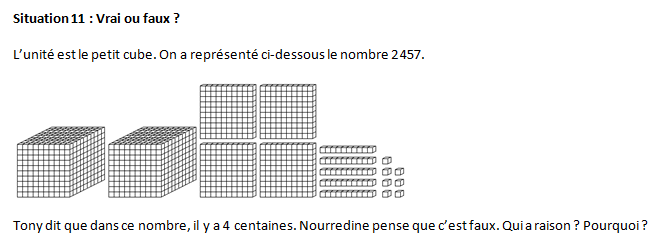 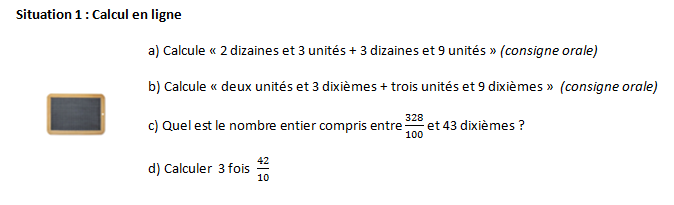 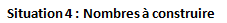 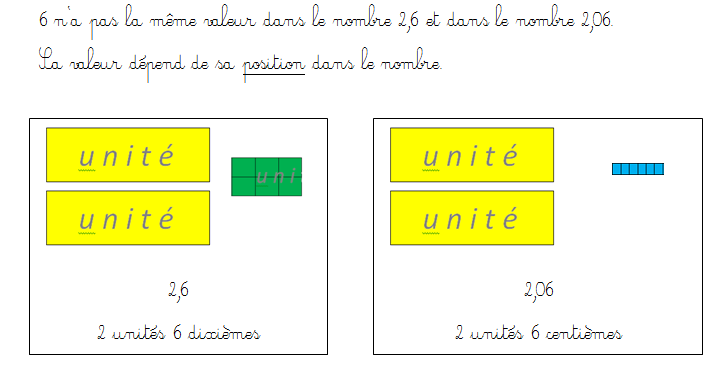 Continuité entre les entiers et les décimaux :
- Rapport 10 entre les unités
- Principe de position
Objectifs de formation
Rebrassage/enrichissement progressif/retroaction

 Les travaux sur les fractions décimales et les décimaux s’alimentent mutuellement, à condition de travailler régulièrement les liens et les allers-retours entre eux.
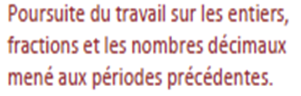 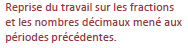 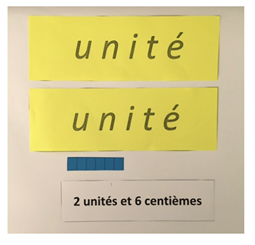 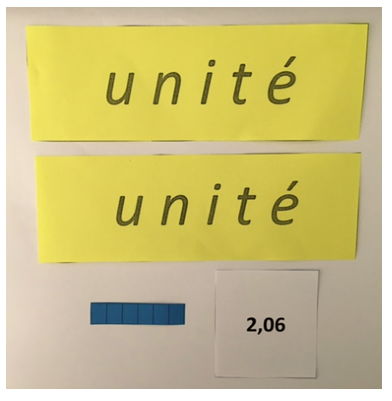 Consigne
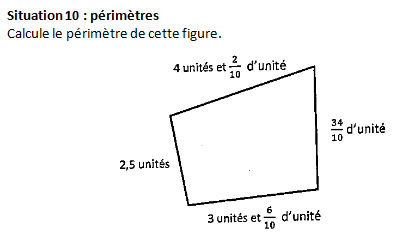 Objectifs de formation
Rebrassage/enrichissement progressif/retroaction


 Une même notion est revisitée et enrichie à plusieurs reprises au cours du cycle.
Complexification progressive
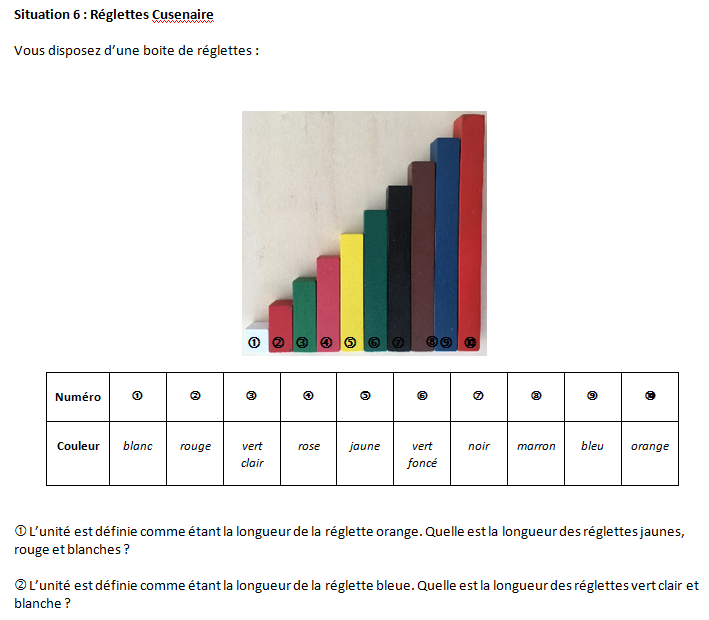 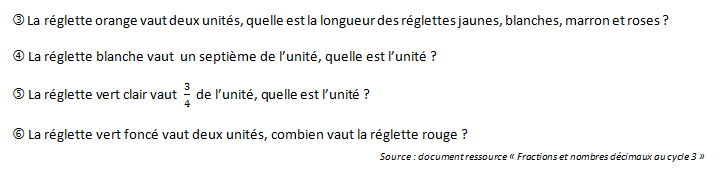 Objectifs de formation
Importance du diagnostique pour réguler les apprentissages
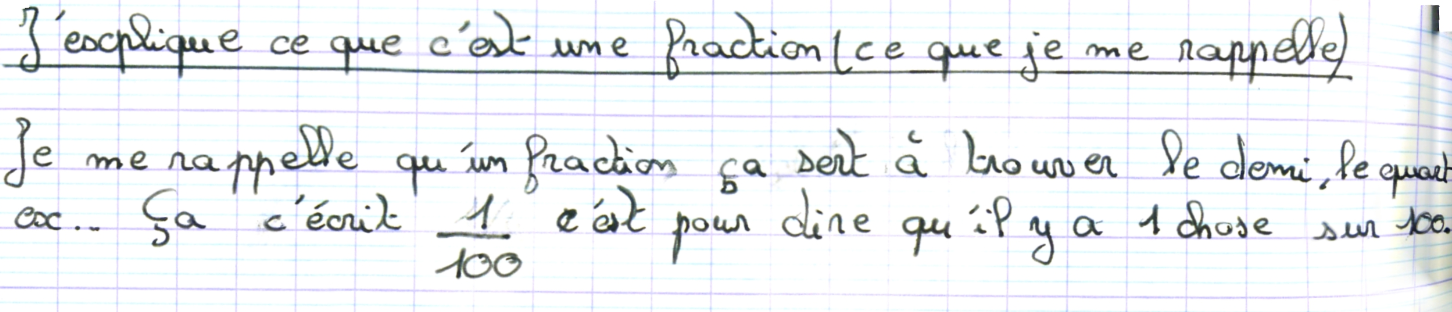 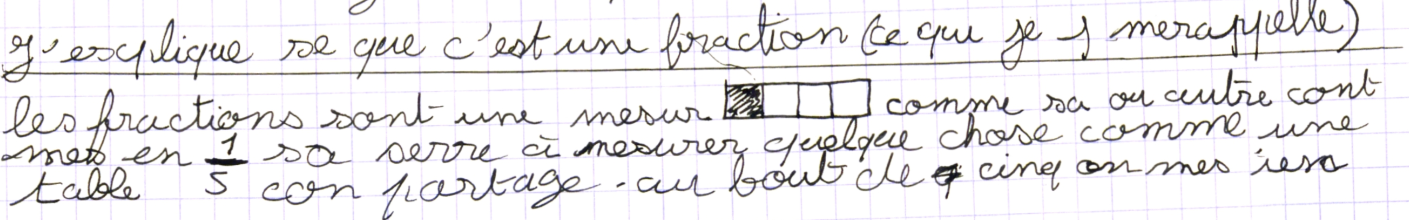 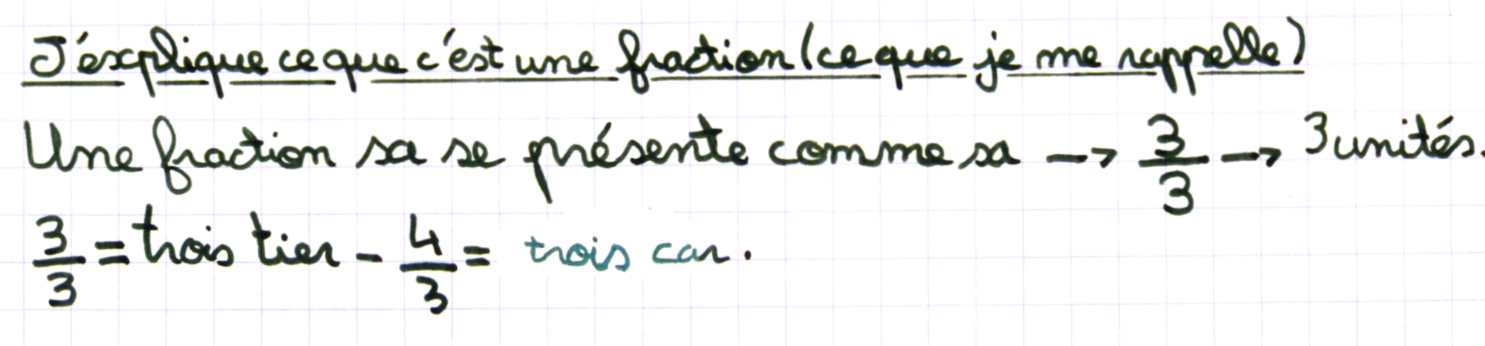 Temps trop important consacré aux nombres entiers en début de CM1 et CM2
 Introduction tardive de l’écriture décimale
 travailler sur le nombre décimal, c’est poursuivre la construction des nombres entiers
 enrichissement progressif d’une notion sur le cycle
Importance du diagnostique pour organiser son enseignement et réguler les apprentissages

Programmation segmentée
Rebrassage régulier : les travaux sur les fractions décimales et les décimaux s’alimentent mutuellement [compétence Représenter]

 Méconnaissance réciproque école-collège 
		 Echanges sur la chronologie de la construction
Modules à la carte
Module 1 : L’oral
L’oral et les consignes
Ecouter les élèves s’exprimer à l’oral
Pour connaitre leurs procédures : les théorèmes-élèves…
J’ai aligné les virgules…J’ai fait comme s’il y avait un zéro…J’ai rajouté deux zéros…(J’ai appris comme ça.)Dès qu’on passe au deuxième nombre, on ajoute deux zéros…
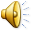 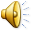 …mais aussi les procédures justes qui ne transparaissent pas derrière des écrits erronés
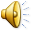 …ou des résultats justes avec des automatismes dénués de sens.
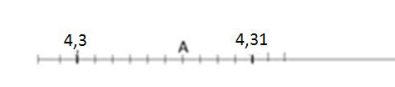 Des situations qui favorisent les échanges et les débats à l’oral
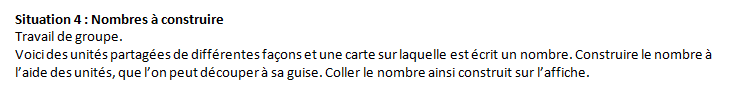 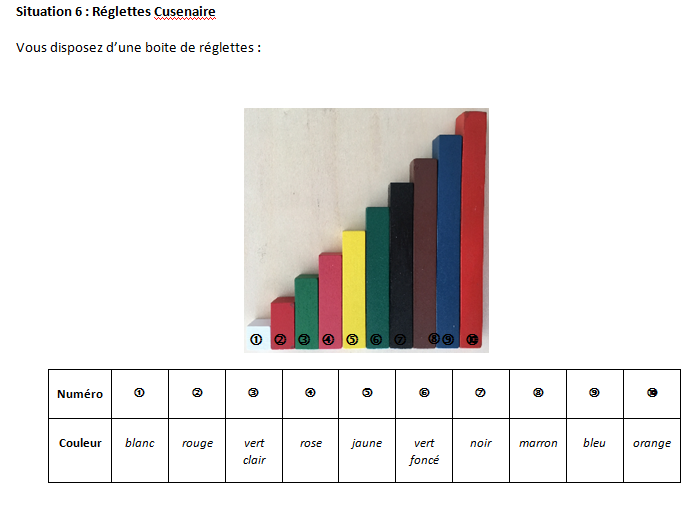 Des pistes pour la formation :

faire évaluer des écrits sans, puis avec les explicitations orales des élèves

Analyser des vidéos enregistrées en classe sous la focale de l’oral (rôle de l’oral de l’enseignant, des élèves, nature de l’étayage oral, répartition de la parole, type d’interactions…) [Voir aussi temps 2 de l’atelier]

Travailler sur des enregistrements oraux de travaux de groupe à comparer aux productions écrites des groupes….
Module 2 : La compétence « représenter »
« Produire et utiliser diverses représentions des fractions simples et des nombres décimaux »
Intercaler
Intercale un nombre entre 2,8 et 2,9


2,8 c’est 28 dixièmes et 28 dixièmes = 280 centièmes
2,9 c’est 290 centièmes

Entre 280  centièmes et 290 centièmes, on peut intercaler par exemple 283 centièmes, et 283 centièmes = 2,83
Effectuer des conversions
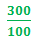 300 cm = 300 centièmes de mètre =         m = 3 m



5 cm = 5 centièmes de mètres =          m = 0,05 m
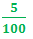 Pour effectuer 5 8
5 unités = 50 dixièmes
Techniques opératoires
Aux cycles 3 et 4
3 = 30 dixièmes
Donne l’écriture décimale de
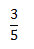 30 dixièmes  5 = 6 dixièmes = 0,6
[Speaker Notes: Division, mais aussi addition, multiplication et soustraction. Dire 9 u + 6 u = 15 u et 15 u = 1 dizaine et 5 unités plutôt que 9 + 6 = 5 et je retiens 1 (même dans le temps).
Lien avec la table d’addition]
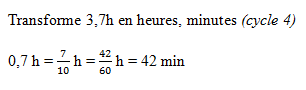 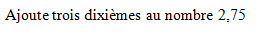 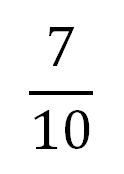 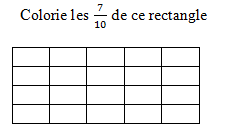 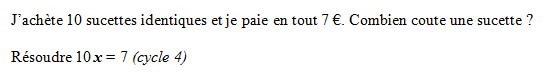 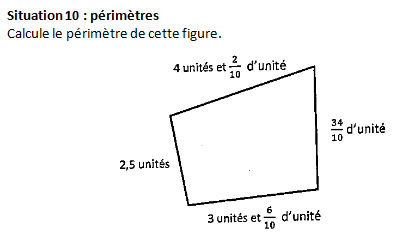 Des pistes pour la formation :

Une situation d’introduction :

« Calculer la somme de trois unités et soixante-dix-huit centièmes et de cinq unités et six dixièmes. »
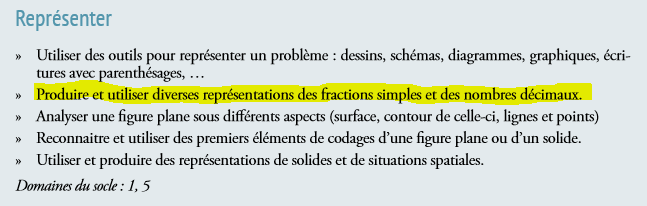 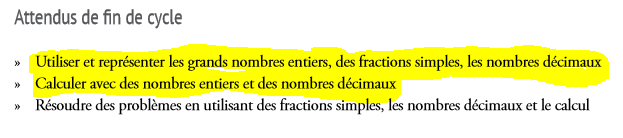 Des pistes pour la formation :

Faire identifier dans une liste de situations celles qui développent particulièrement la compétence représenter

Proposer des situations et demander de modifier les énoncés de façon à stimuler davantage cette compétence
Module 3 : 
Liens avec d’autres domaines des mathématiques, liens avec d’autres disciplines
Calcul, grandeurs et mesure….
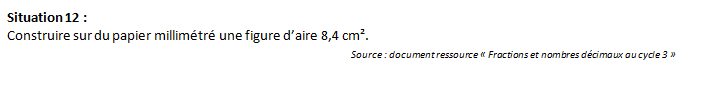 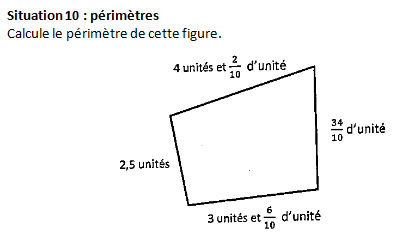 Module 4 : 
La construction d’automatismes
Questions flash, exercices rituels
Document ressource, atelier sur le calcul en ligne
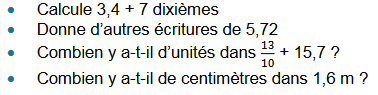 Des pistes pour la formation :

- Faire construire des questions flash

Faire construire une progression de cycle d’activités mentales permettant d’anticiper, d’automatiser, d’entretenir les connaissances sur les nombres. 

- Voir atelier sur le calcul en ligne
Module 5 : Le travail sur l’erreur
Des situations qui permettent de travailler sur l’erreur
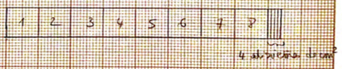 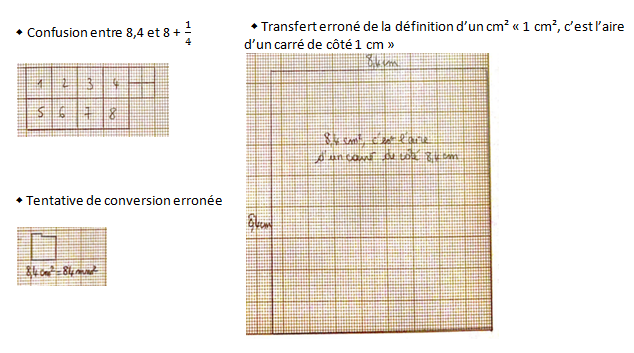 Atelier Fractions et nombres décimaux
ESEN – novembre 2016
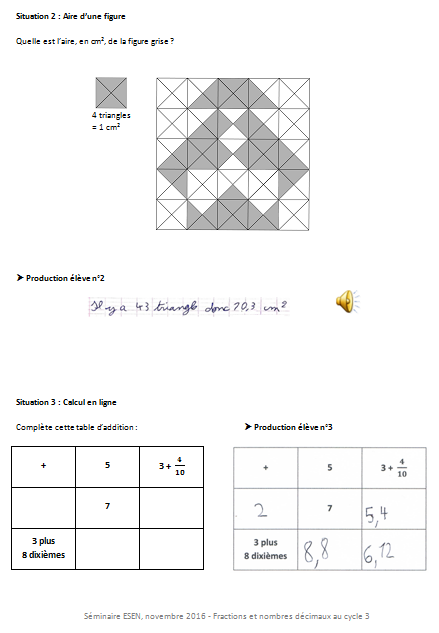 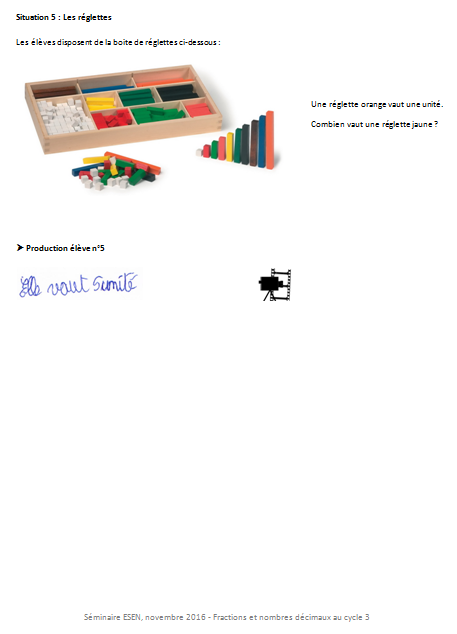 Des pistes pour la formation :

Faire identifier les erreurs possibles des élèves dans certaines situations : anticiper les obstacles. 

Faire anticiper l’étayage sur certaines situations

Ecouter les élèves et identifier les causes de leurs erreurs